Огород на окне
Презентацию подготовила: Чолан Марина Васильевна
Мы- ребята молодцы,
Любим мы трудиться. 
Вот  посадим огород-
Будем им гордиться!
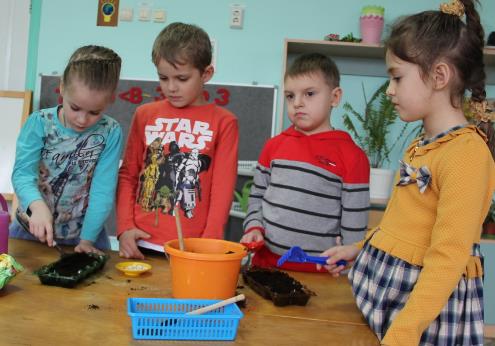 Станем мы тебя лелеятьНаш кормилец огород,Чтобы всходы зеленели,Чтобы урожай шикарный рос.
Удивляется народ:Что за чудо-огород? Здесь есть свекла и морковь,
Лук, фасоль, горох.
Помидоры, огурцыЗреют дружно – молодцы!
И все дружно говорят: «Мы растем здесь для ребят. За усердие и трудурожай весь соберут!»
А пока мы наблюдаем, в дневнике всё отмечаем.
У ворот шумит народ.Где здесь чудо-огород?Смотрят все на огород,И уходят, открыв рот.